Understanding wood cell wall structure, biopolymer interaction and composition for current products and new materials
FP1105: WoodCellNet
Start date: 01/07/2012
End date: 23 May 2016

Year: 2 
Workshop No 4
Philip Turner
Chair of the Action
Objectives
To meet new people
Participate in discussions
Get out of your comfort zone and explore ideas across disciplines
Learn something new
Contribute your ideas and suggestions
2
FP1105 Action overview
Objectives supported through:
Multidisciplinary workshops 
Coordinating, synergistic, collaborative research proposals
STSM’s
Training schools
Publications
Exchange of personnel 
Sharing access to specialist equipment.
4
Areas of focus
Coordination of multidisciplinary proposals.
Identifying appropriate postdoctoral research projects and hosts + proposal writing.
Planning and promoting training schools to broadest possible audience.
Broadening access to specialist equipment
5
Use of COST Instruments
6
Workshop’s information
Documents
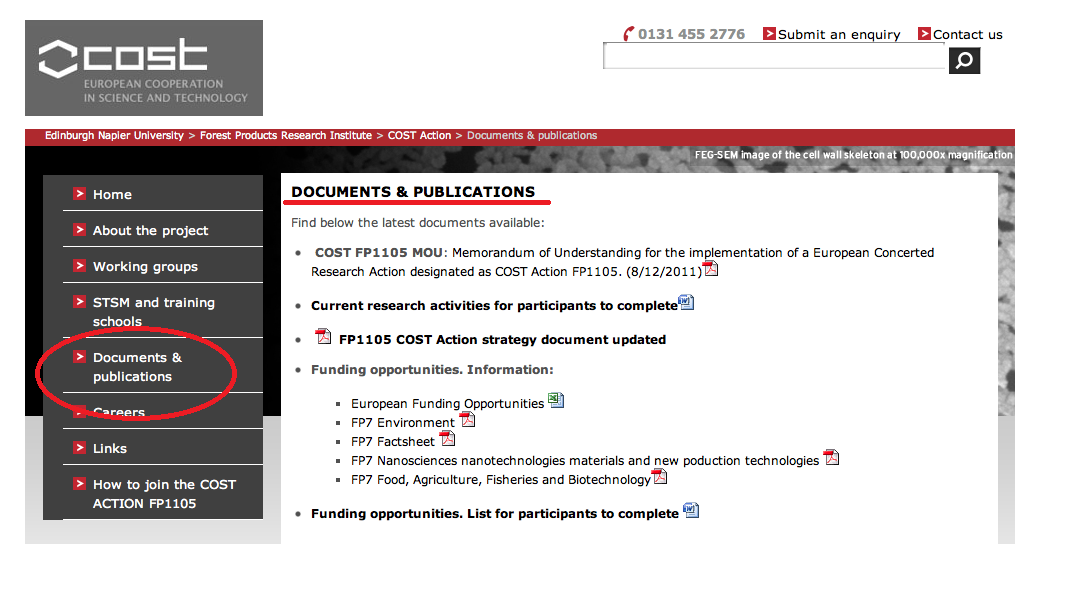 Workshop’s information
2. Ongoing communication
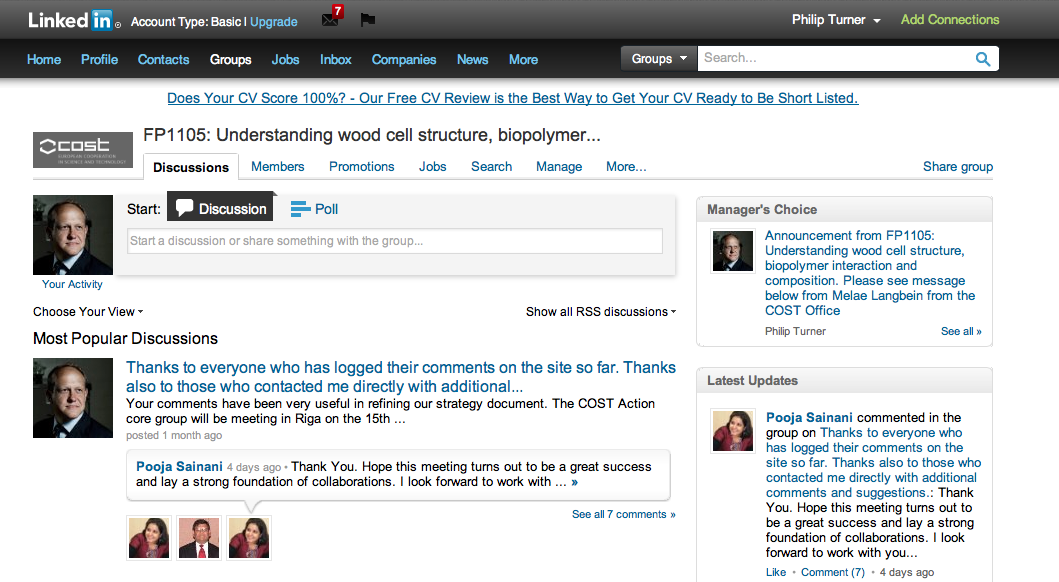 Reimbursement forms
To be sent by post by the 30th of May to the following address:

				Edinburgh Napier University
				Zurine Hernandez 
				Merchiston Campus
				10 Colinton road
				EH10 5DT Edinburgh
						UK
9
Thank you to the workshop organisers in Coimbra
10